Biomedical OntologyPHI 548 / BMI 508
Werner Ceusters and Barry Smith
Lecture 12Internet of ThingsConcluding summary
Werner Ceusters and Barry Smith
Lecture 12Part 1
Internet of Things

Werner Ceusters
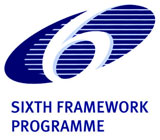 Internet of Things
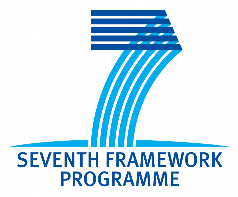 a dynamic global network infrastructure with self-configuring capabilities where physical and virtual "things" have identities, physical attributes, virtual personalities and use intelligent interfaces, and are seamlessly integrated into the information network.

"things" are … active participants in … processes where they are enabled to interact and communicate among themselves and with the environment by exchanging data and information "sensed" about the environment, while reacting autonomously to the "real/physical world" events and influencing it by running processes that trigger actions and create services with or without direct human intervention.
http://cordis.europa.eu/fp7/ict/enet/rfid-iot_en.html
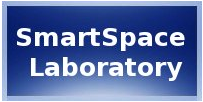 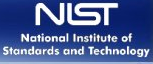 NIST: Smart Spaces Project
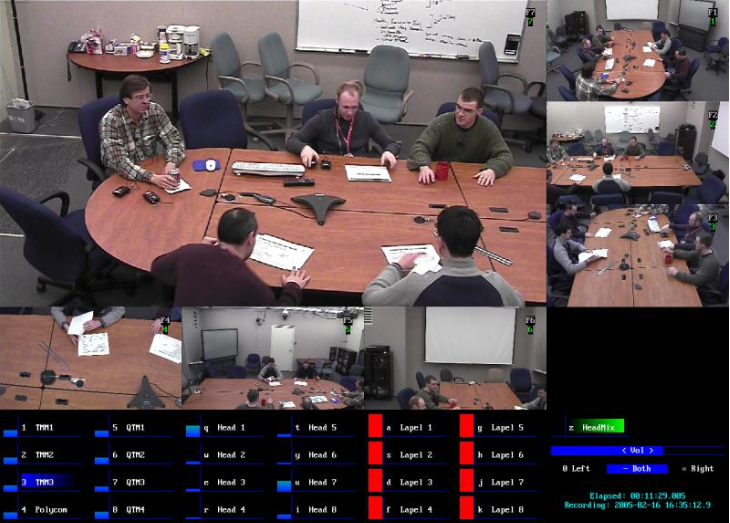 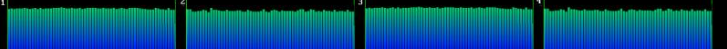 http://www.nist.gov/smartspace/index.html
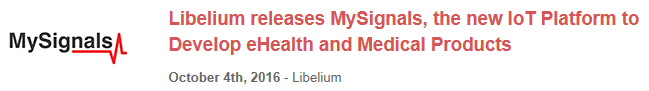 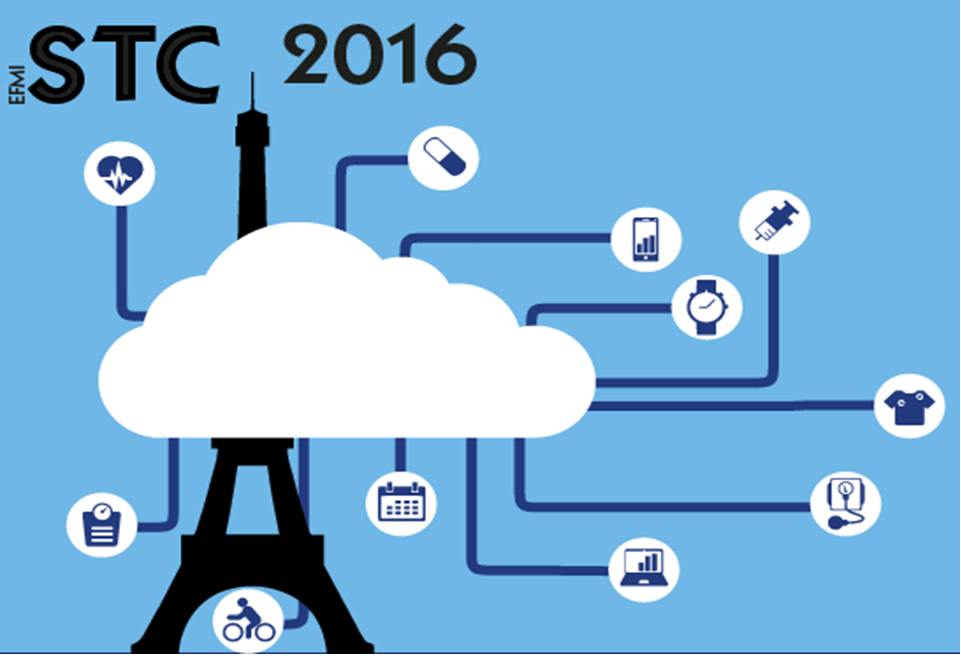 IoT for Health
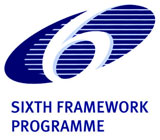 Internet of Things:
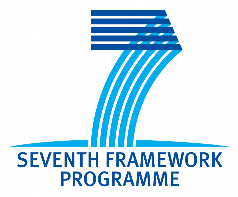 Similar perspective as Ontological Realism
a dynamic global network infrastructure with self-configuring capabilities where physical and virtual "things" have identities, physical attributes, virtual personalities and use intelligent interfaces, and are seamlessly integrated into the information network.

"things" are … active participants in … processes where they are enabled to interact and communicate among themselves and with the environment by exchanging data and information "sensed" about the environment, while reacting autonomously to the "real/physical world" events and influencing it by running processes that trigger actions and create services with or without direct human intervention.
http://cordis.europa.eu/fp7/ict/enet/rfid-iot_en.html
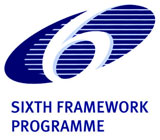 Internet of Things:
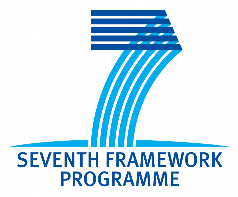 Similar perspective as Ontological Realism
a dynamic global network infrastructure with self-configuring capabilities where physical and virtual "things" have identities, physical attributes, virtual personalities and use intelligent interfaces, and are seamlessly integrated into the information network.

"things" are … active participants in … processes where they are enabled to interact and communicate among themselves and with the environment by exchanging data and information "sensed" about the environment, while reacting autonomously to the "real/physical world" events and influencing it by running processes that trigger actions and create services with or without direct human intervention.
http://cordis.europa.eu/fp7/ict/enet/rfid-iot_en.html
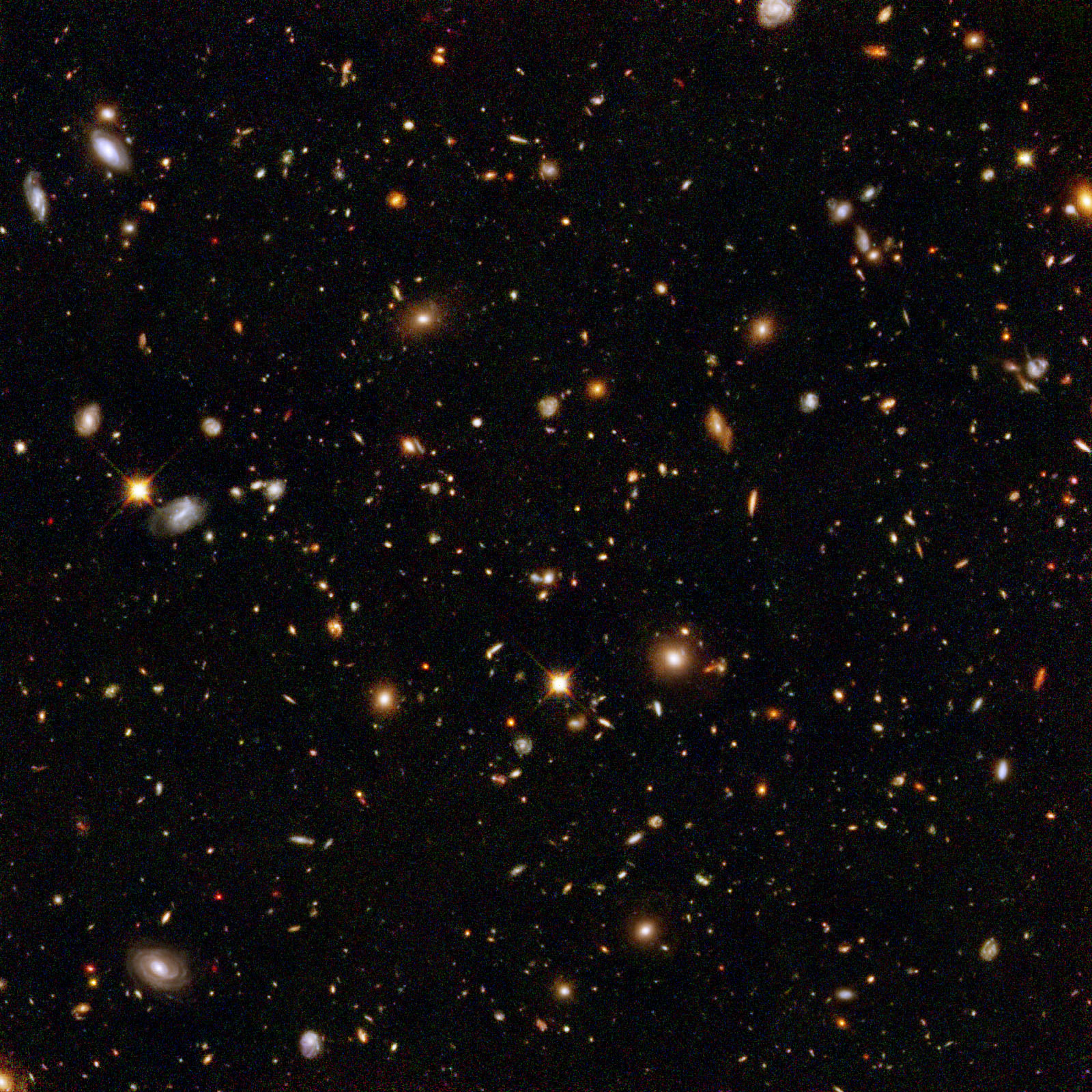 The basis of Ontological Realism
There is an external reality which is ‘objectively’ the way it is;
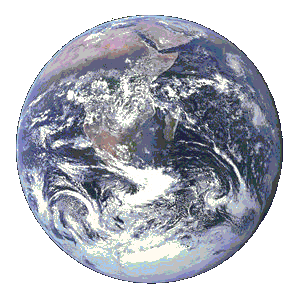 Smith B, Kusnierczyk W, Schober D, Ceusters W. Towards a Reference Terminology for Ontology Research and Development in the Biomedical Domain. Proceedings of KR-MED 2006, Biomedical Ontology in Action, November 8, 2006, Baltimore MD, USA
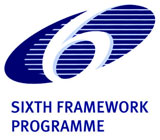 Internet of Things:Similar perspective as Ontological Realism
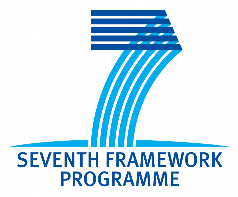 a dynamic global network infrastructure with self-configuring capabilities where physical and virtual "things" have identities, physical attributes, virtual personalities and use intelligent interfaces, and are seamlessly integrated into the information network.

"things" are … active participants in … processes where they are enabled to interact and communicate among themselves and with the environment by exchanging data and information "sensed" about the environment, while reacting autonomously to the "real/physical world" events and influencing it by running processes that trigger actions and create services with or without direct human intervention.
http://cordis.europa.eu/fp7/ict/enet/rfid-iot_en.html
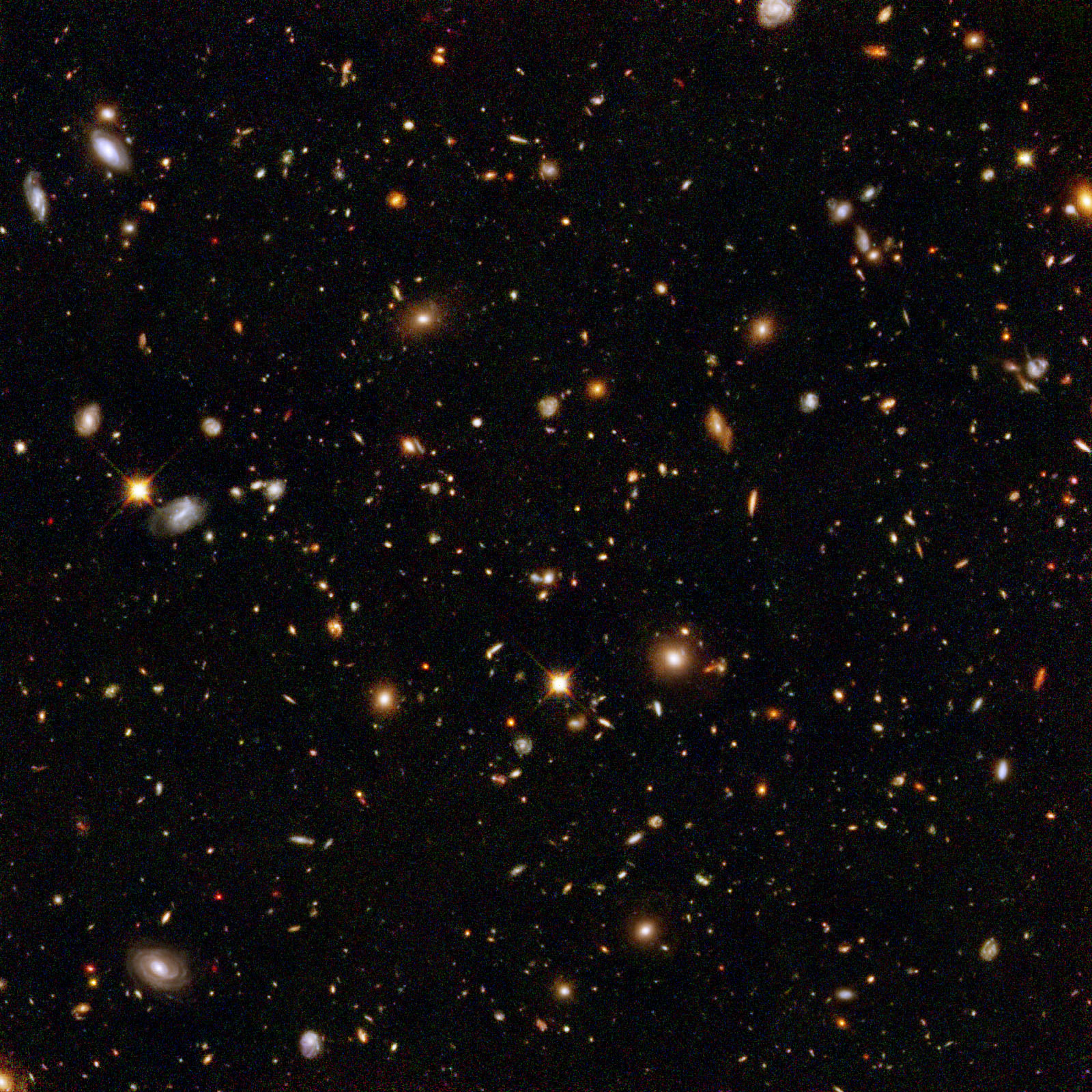 The basis of Ontological Realism
There is an external reality which is ‘objectively’ the way it is;
That reality is accessible to us, and by extension: sensors;
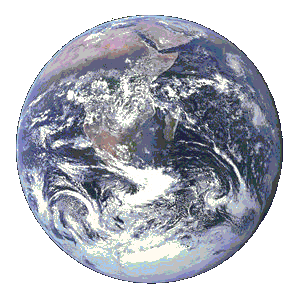 Smith B, Kusnierczyk W, Schober D, Ceusters W. Towards a Reference Terminology for Ontology Research and Development in the Biomedical Domain. Proceedings of KR-MED 2006, Biomedical Ontology in Action, November 8, 2006, Baltimore MD, USA
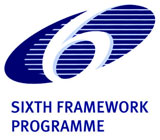 Internet of Things:Similar perspective as Ontological Realism
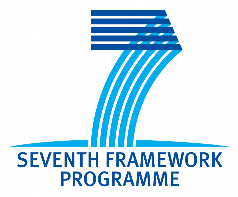 a dynamic global network infrastructure with self-configuring capabilities where physical and virtual "things" have identities, physical attributes, virtual personalities and use intelligent interfaces, and are seamlessly integrated into the information network.

"things" are … active participants in … processes where they are enabled to interact and communicate among themselves and with the environment by exchanging data and information "sensed" about the environment, while reacting autonomously to the "real/physical world" events and influencing it by running processes that trigger actions and create services with or without direct human intervention.
http://cordis.europa.eu/fp7/ict/enet/rfid-iot_en.html
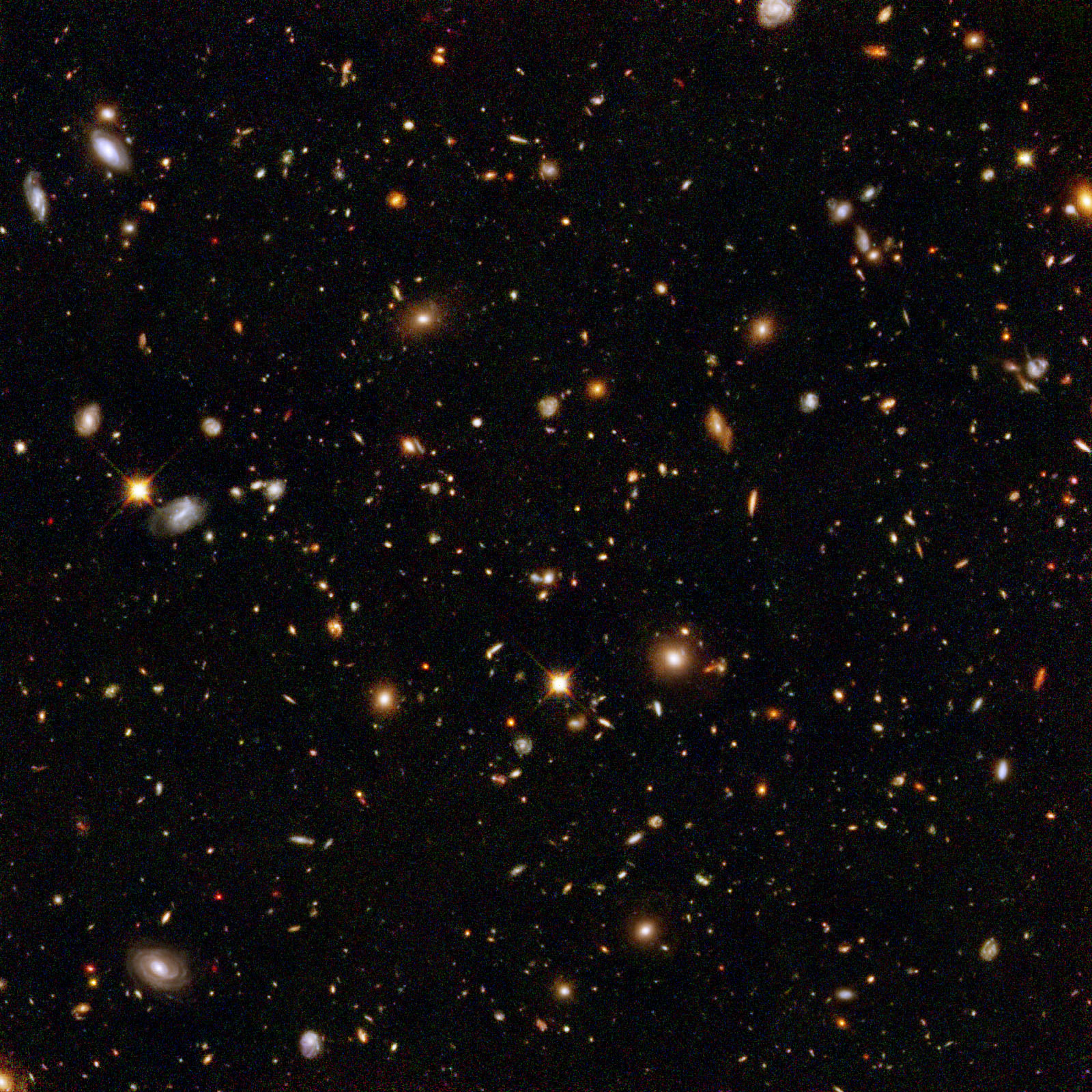 The basis of Ontological Realism
There is an external reality which is ‘objectively’ the way it is;
That reality is accessible to us, and by extension: sensors;
IoT agents build in their memories representations of  reality;
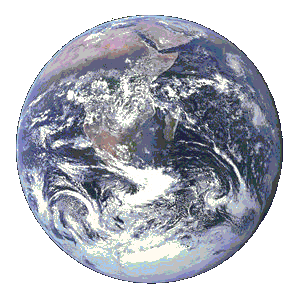 Smith B, Kusnierczyk W, Schober D, Ceusters W. Towards a Reference Terminology for Ontology Research and Development in the Biomedical Domain. Proceedings of KR-MED 2006, Biomedical Ontology in Action, November 8, 2006, Baltimore MD, USA
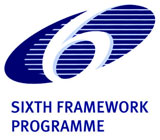 Internet of Things:Similar perspective as Ontological Realism
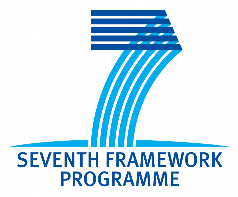 a dynamic global network infrastructure with self-configuring capabilities where physical and virtual "things" have identities, physical attributes, virtual personalities and use intelligent interfaces, and are seamlessly integrated into the information network.

"things" are … active participants in … processes where they are enabled to interact and communicate among themselves and with the environment by exchanging data and information "sensed" about the environment, while reacting autonomously to the "real/physical world" events and influencing it by running processes that trigger actions and create services with or without direct human intervention.
http://cordis.europa.eu/fp7/ict/enet/rfid-iot_en.html
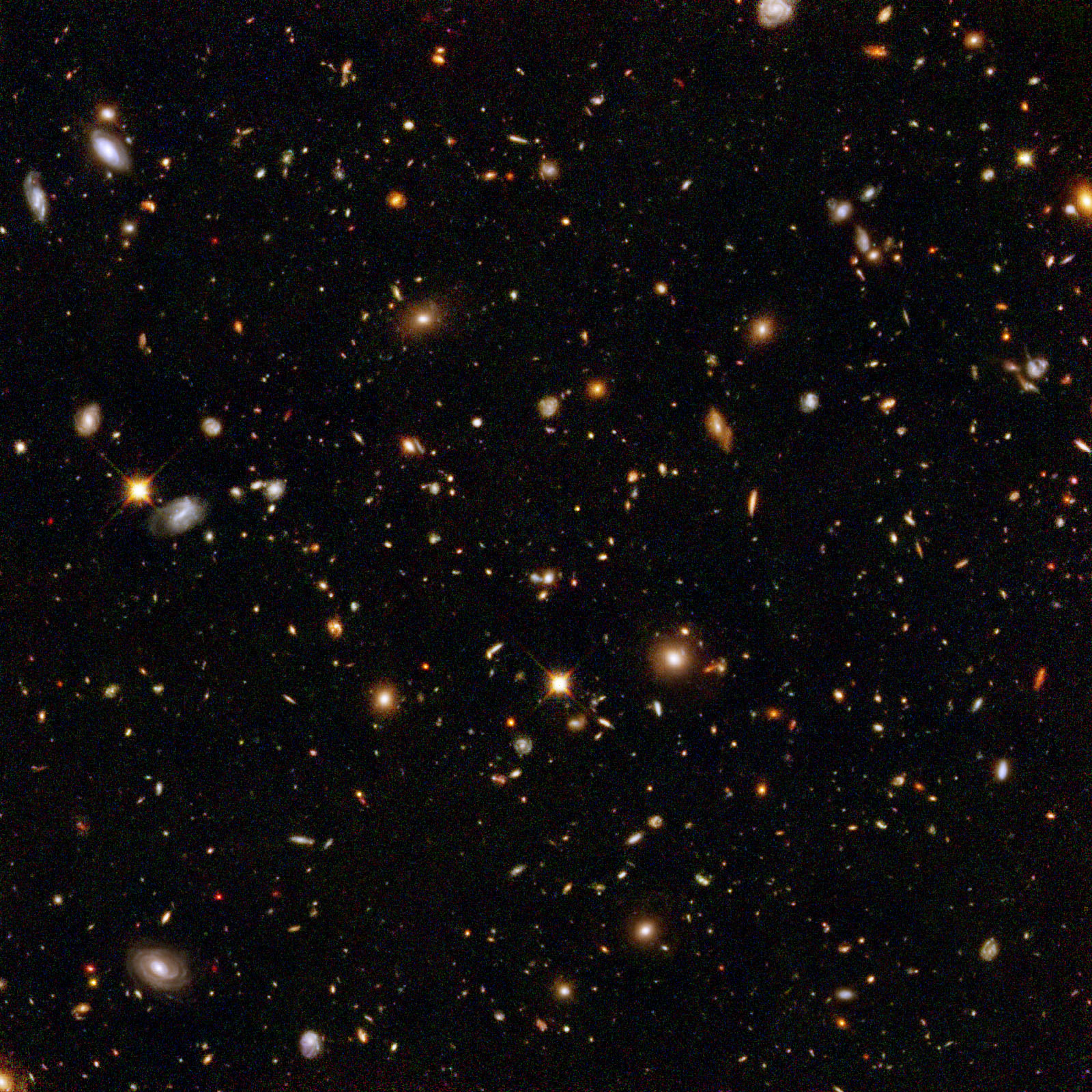 The basis of Ontological Realism
There is an external reality which is ‘objectively’ the way it is;
That reality is accessible to us, and by extension: sensors;
IoT agents build in their memories representations of  reality; 
They communicate with others about what they sensed to be there.
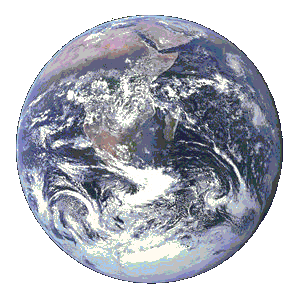 Smith B, Kusnierczyk W, Schober D, Ceusters W. Towards a Reference Terminology for Ontology Research and Development in the Biomedical Domain. Proceedings of KR-MED 2006, Biomedical Ontology in Action, November 8, 2006, Baltimore MD, USA
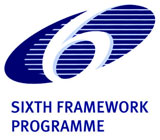 Internet of Things:
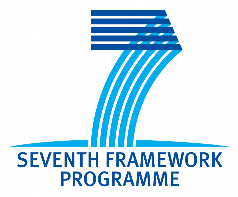 Similar perspective as Referent Tracking
a dynamic global network infrastructure with self-configuring capabilities where physical and virtual "things" have identities, physical attributes, virtual personalities and use intelligent interfaces, and are seamlessly integrated into the information network.

"things" are … active participants in … processes where they are enabled to interact and communicate among themselves and with the environment by exchanging data and information "sensed" about the environment, while reacting autonomously to the "real/physical world" events and influencing it by running processes that trigger actions and create services with or without direct human intervention.
http://cordis.europa.eu/fp7/ict/enet/rfid-iot_en.html
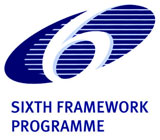 Internet of Things:
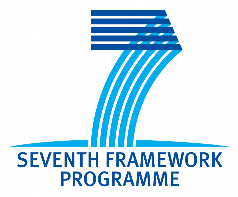 Similar perspective as Referent Tracking
a dynamic global network infrastructure with self-configuring capabilities where physical and virtual "things" have identities, physical attributes, virtual personalities and use intelligent interfaces, and are seamlessly integrated into the information network.

"things" are … active participants in … processes where they are enabled to interact and communicate among themselves and with the environment by exchanging data and information "sensed" about the environment, while reacting autonomously to the "real/physical world" events and influencing it by running processes that trigger actions and create services with or without direct human intervention.
http://cordis.europa.eu/fp7/ict/enet/rfid-iot_en.html
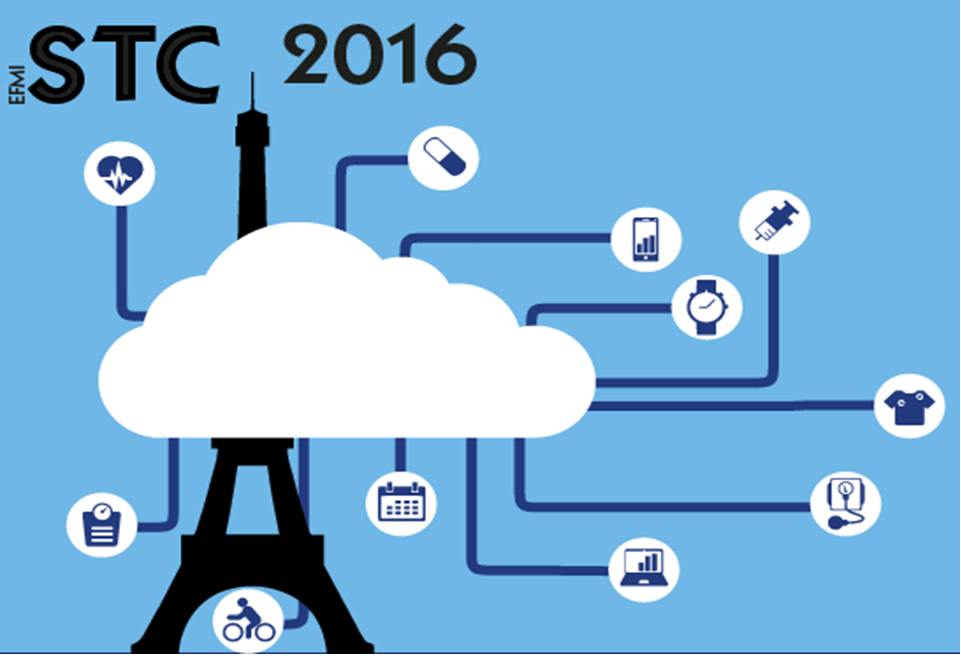 IoT for Health
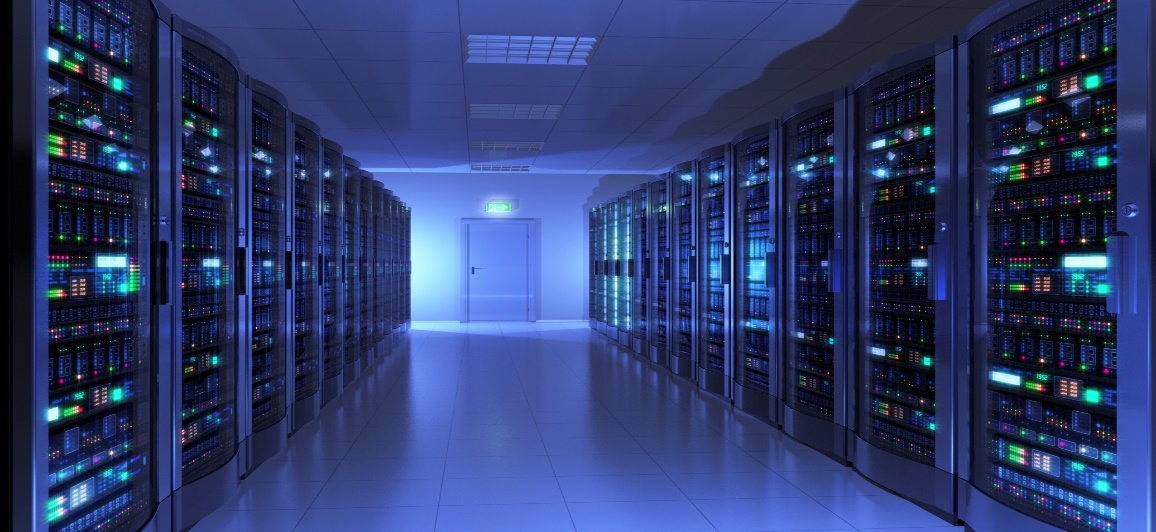 Two sides of a coin
Multitude of sensors can monitor individual particulars from distinct perspectives, resulting in:
availability of distinct representations about the same particulars;
Multitude of distinct representations about the same particulars can be used as quality control for the sensor devices.
 Use ontological realism and referent tracking for coherent and consistent representations
 Use reasoners for quality control
Ceusters W, Bona J. Ontological Foundations for Tracking Data Quality through the Internet of Things. Special Topic Conference Transforming Healthcare with the Internet of Things (EFMI-STC2016), Paris, France, April 17-19, 2016; 
Stud Health Technol Inform. 2016;221:74-8.
Essential Universals and Defined Classes
Example scenario: the players
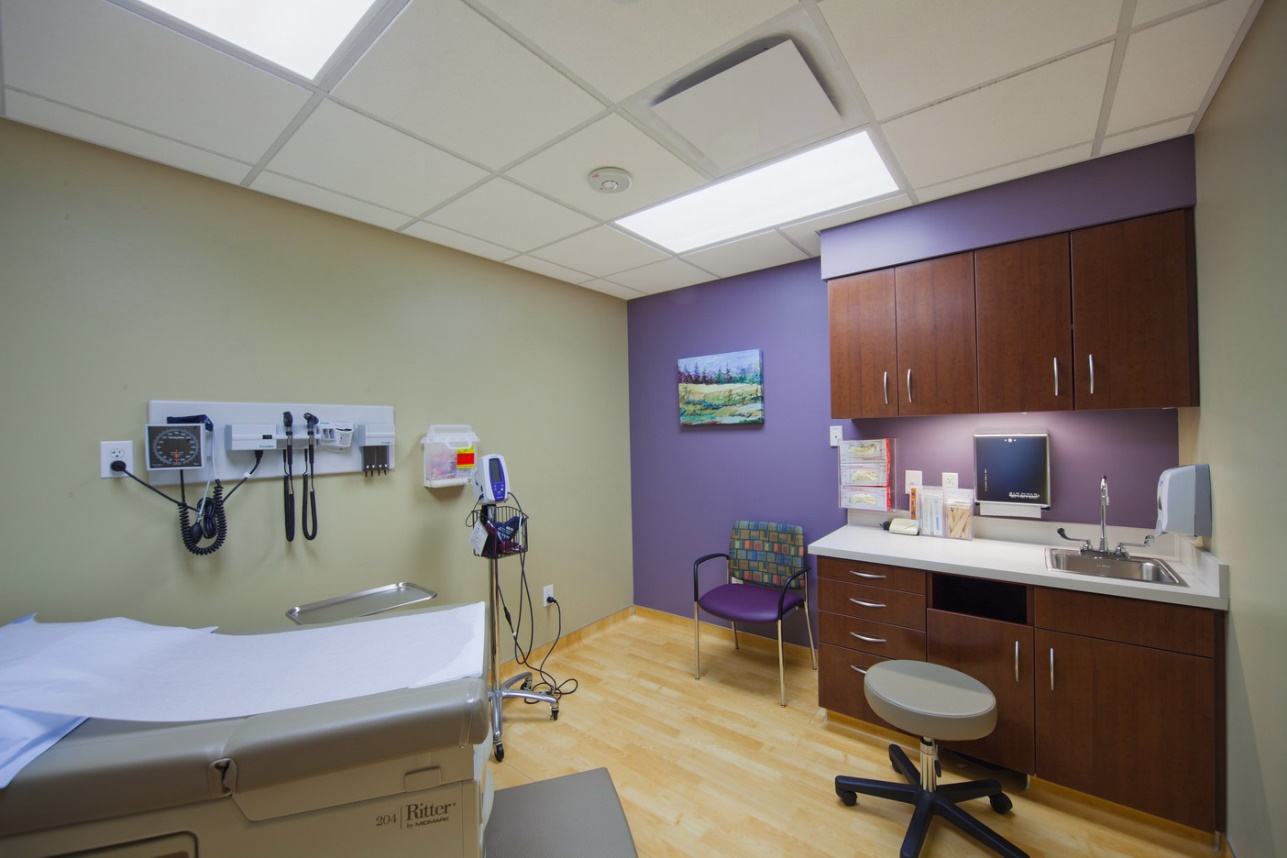 site
Subject
of care
Bodily component
sensordevice
instanceOf at tx
device
caregiver
#3
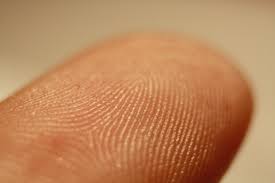 #11
#4
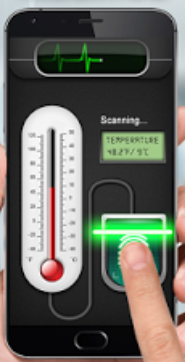 #9
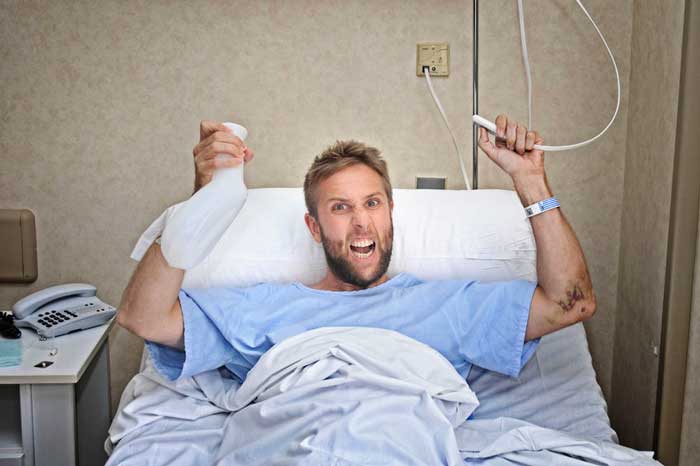 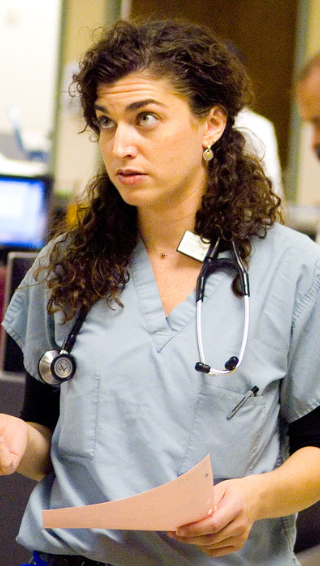 #2
#1
#6
Example scenario: the temperature assay
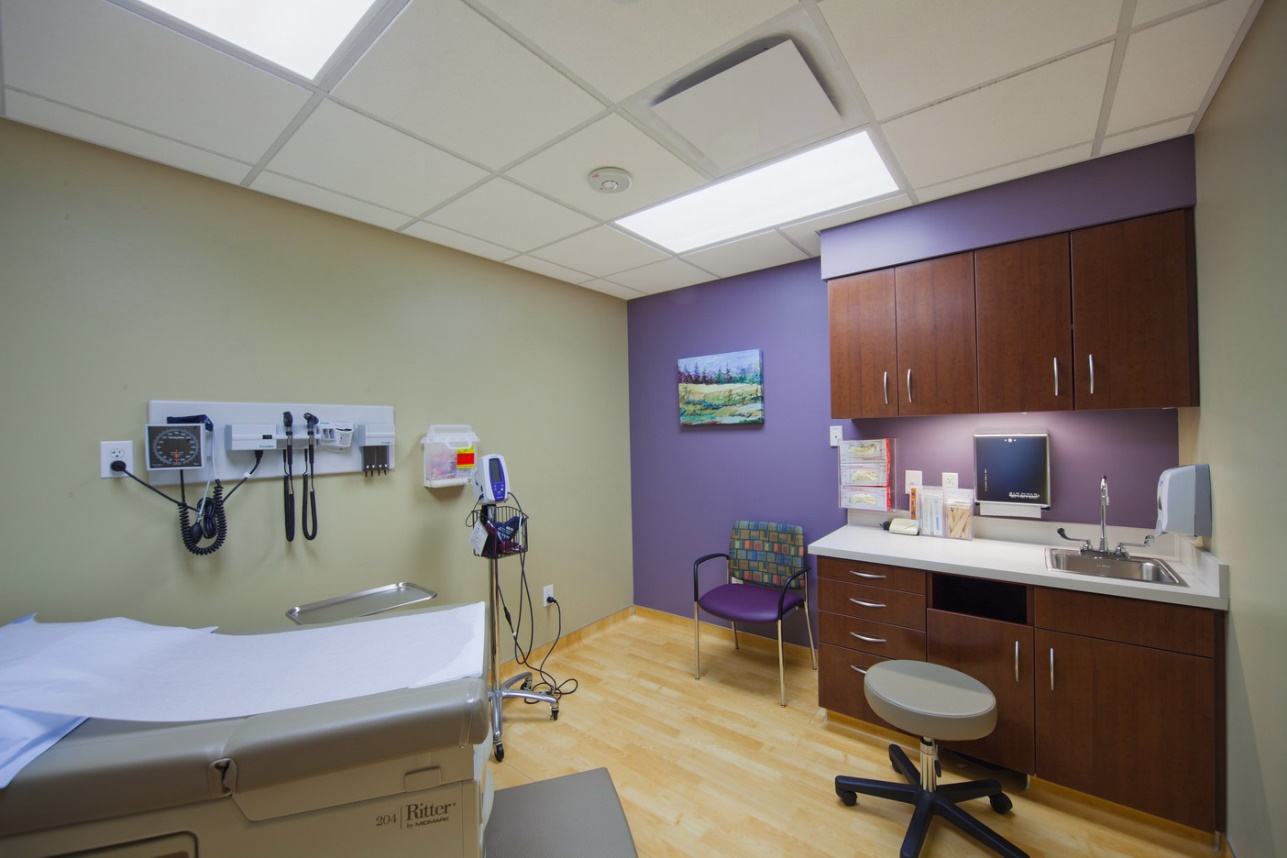 assay
instanceOf
#7
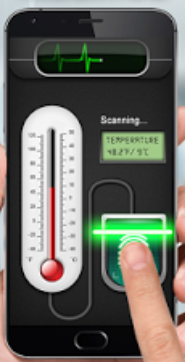 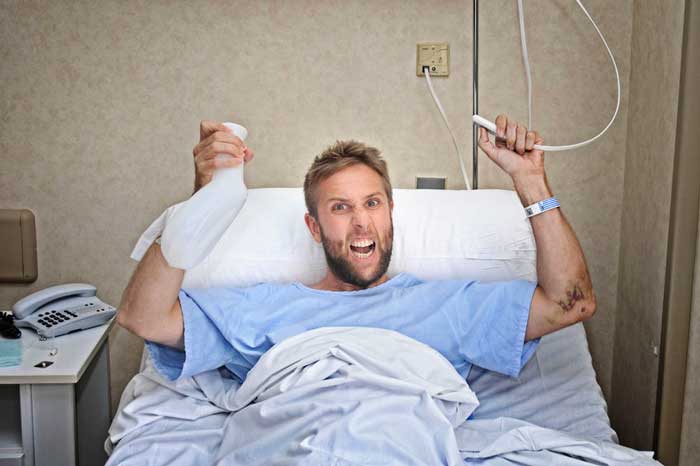 #9
#6
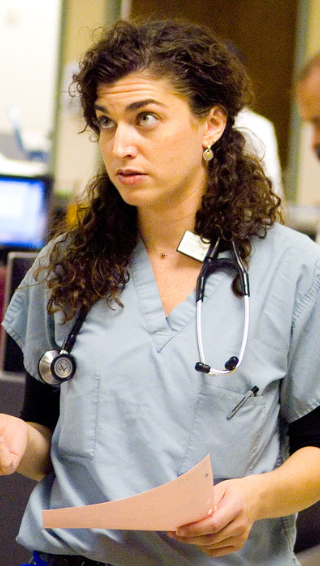 #1
Further assertions
Domotics and RFID systems
Avoiding adverse events in a hospital because of insufficient day/night illumination:
Light sensors and motion detectors in rooms and corridors
and representations thereof in an Adverse Event Management System (AEMS)
What are ‘sufficient’ illumination levels for specific sites is expressed in defined classes,
Each change in a detector is registered in real time in the AEMS,
Action-logic implemented in a rule-base system, f.i. to generate alerts.
Ceusters W, Capolupo M, Devlies J. D4.3 – RAPS Application ontology (Version 1). Background materials and methodology used to develop Application Ontologies for Risks against Patient Safety, January 11, 2009, 53p.
RT-based representation (1): IUI assignment
Reality level 1
#1: that corridor
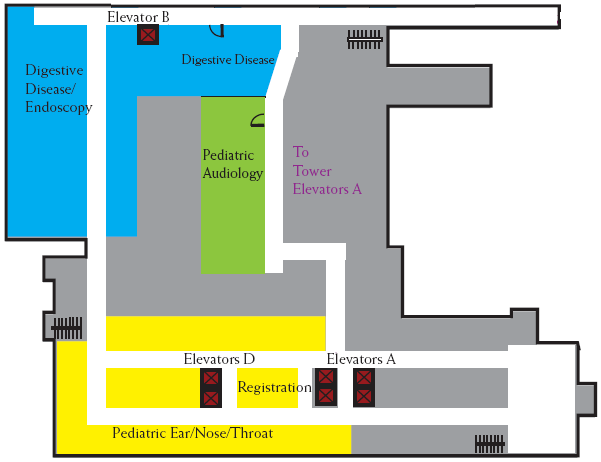 #2: that lamp
#3: that motion detector
#4: that light detector
#5: that RFID reader
#6: that patient with
RFID #7
#8: that RFID reader
#9: this elevator
#10: 2nd floor of clinic B
RT-based representation (2): relationships
(Semi-)stable relationships:
#1 instance-of ReM:Corridor since t1
#2 instance-of ReM:Lamp since t2
#2 contained-in #1 since t3
#6 member-of ReM:Patient since t4
#6 adjacent-to #7 since t4
#18 instance-of ReM:Illumination since t1
#18 inheres-in #1 since t1
…
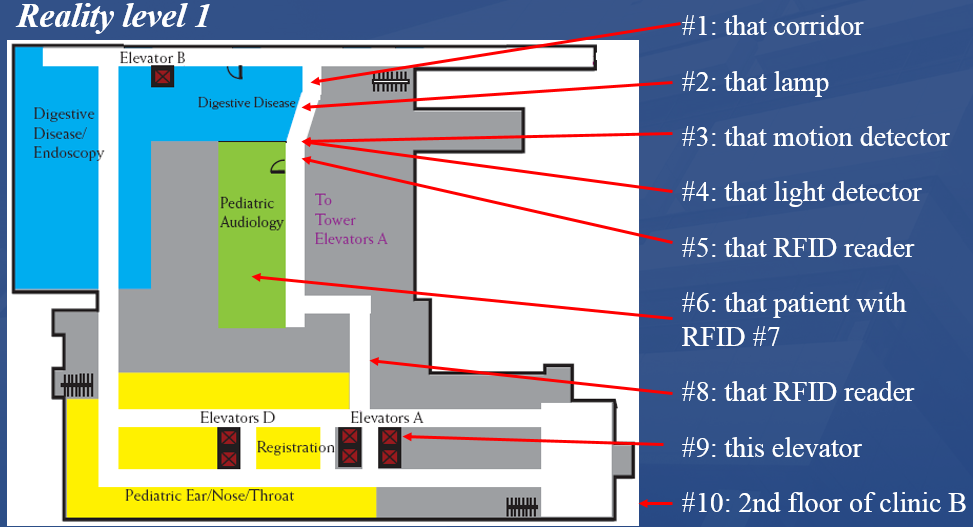 RT-based representation (2): relationships
(Semi-)stable relationships:
#1 instance-of ReM:Corridor since t1
#2 instance-of ReM:Lamp since t2
#2 contained-in #1 since t3
#6 member-of ReM:Patient since t4
#6 adjacent-to #7 since t4
#18 instance-of ReM:Illumination since t1
#18 inheres-in #1 since t1
…
Semi-stable because of: 
lamps may be replaced
persons are not patients all the time
…
 keeping track of these changes provides a history for each tracked entity
RT-based representation (3): rule base
Setting illumination requirements for lamp #2:
#18 member-of ReM:Insufficient illumination during ty
if 
tx 	part-of 	ReM:Daytime
#y1 	instance-of 	ReM:Motion-detection
#y1 	has-agent 	#3 				at ty
ty 	part-of	tx
#y2 	instance-of 	ReM:Illumination measurement
#y2 	has-agent 	#4 				at ty
#y2 	has-participant 	#18 				at ty
#y2 	has-spec-out 	imrz 				at ty
imrz 	less-than 	30 lumen
else
tx 	part-of 	ReM:Night time
…
endif
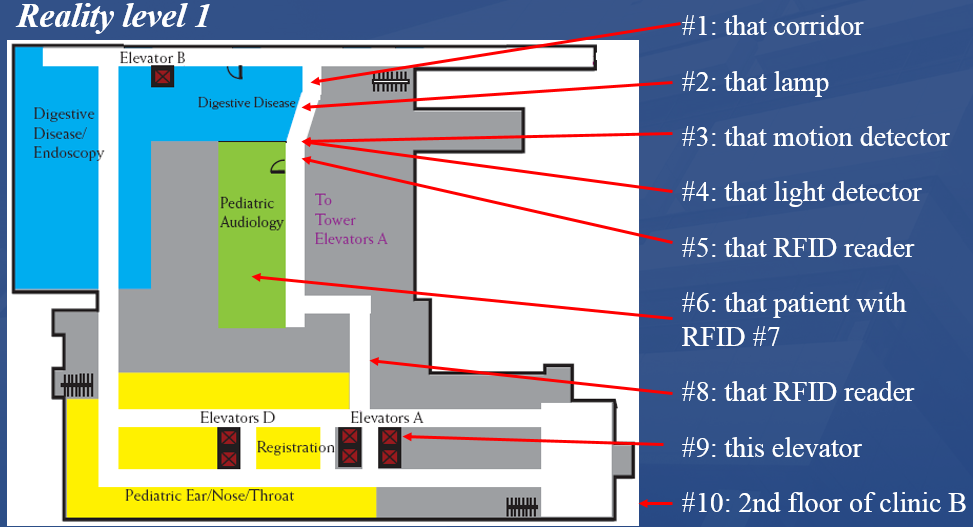 RT-based representation of events
Imagine #6 (with RFID #7) walking through #1
#2345 instance-of ReM:Motion-detection
#2345 has-agent #3 at t4
#2346 instance-of ReM:RFID-detection
#2346 has-agent #5 at t4
#2346 has-participant #7 at t4
…
Here, the happening of #2345 fires the rule explained on the previous slide.
If imrz turns out to be too low, that might invoke another rule which sends an alert to the ward that lamp #2 might be broken.
#2346 might trigger yet another rule, namely an alert for imminent danger for AE with respect to patient #6
…
Discussion and conclusion
Related research:
A lot of reported research on privacy and security re IoT for Health, but not on data quality or anomaly detection
Use of ontology for IoT for Health is reported on, but again mainly for security
Ontology for biomedical informatics in general is very popular

Limitations for the applicability of our approach:
Required BFO compatible ontologies are available, but refinement is needed
High threshold for becoming proficient in OR and RT
Limitations of the (too) popular OWL
Need for higher order reasoners.